Glucose
Need to book
Molymods (C,H,O, each group will need 6 carbon, 12 hydrogen & 6 oxygen)
Practical Activity 19 (PAG 9)
Repro sheet for Practical Activity 19
Learning Objective
Success Criteria
Know about monosaccharides


Compare alpha and beta glucose molecules
Describe the ring structure and properties of glucose and ribose
Compare hexose and pentose monosaccharides
Explain the formation and breakage of glycosidic bonds
Carry out benedict’s test for reducing sugars
What is the Formulae of Glucose?
C6H12O6
Starter
A3 Memory Game
- Compare alpha and beta glucose molecules
Answers
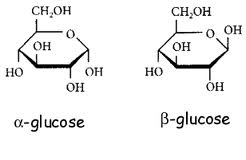 What are the differences?
- Compare alpha and beta glucose molecules
Hexose Monosaccharide: Glucose
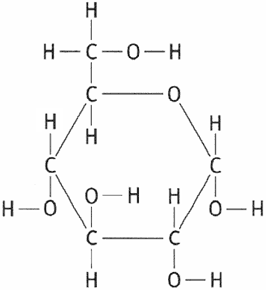 Remember you can check you’ve done it right by counting the number of C,H,Os and that they all have the right number of bonds
- Compare alpha and beta glucose molecules
Molecular Diagram
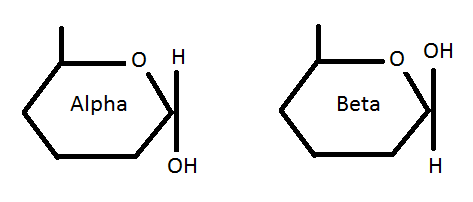 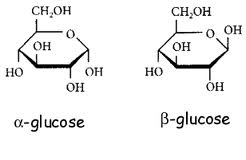 - Compare alpha and beta glucose molecules
Group Task
Make model of alpha glucose and beta glucose using page 93 of the textbook and the molymods
- Describe the ring structure and properties of glucose and ribose
- Compare hexose and pentose monosaccharides
Ribose
- Describe the ring structure and properties of glucose and ribose
- Compare hexose and pentose monosaccharides
What are the differences between a Pentose & Hexose Monosaccharides?
Hexose = 6 carbon atoms
Pentose = 5 carbon atoms
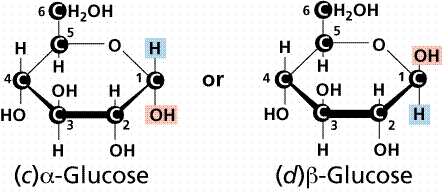 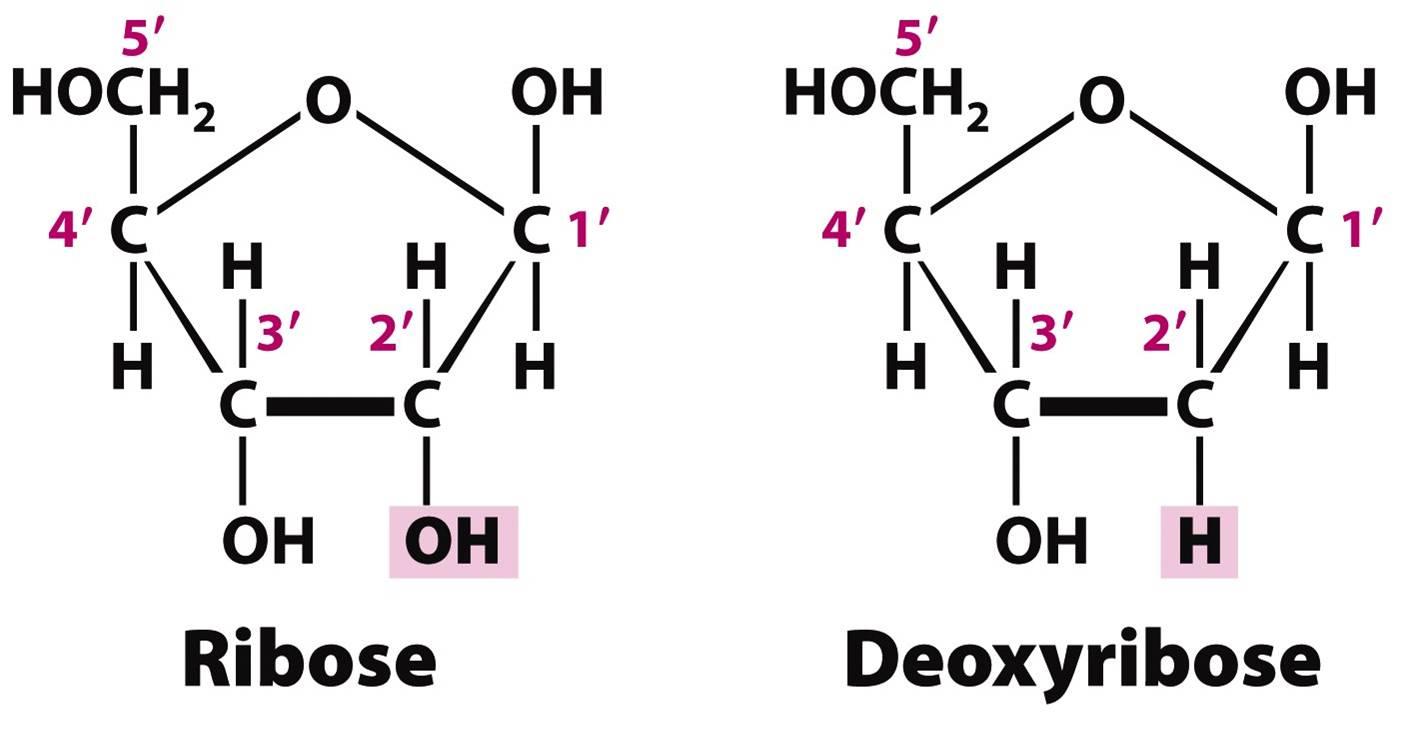 Glycosidic Bonds
- Explain the formation and breakage of glycosidic bonds
Alpha glucose  Maltose  Amylose
Monosaccharide  Disaccharide  Polysaccharide

Glycosidic   					  bonds form 				       between two				         glucose 					     molecules by			                            a 					         condensation					 reaction
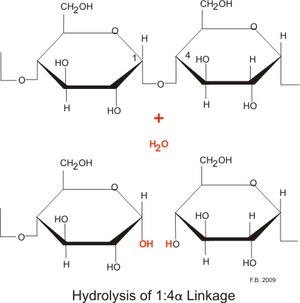 - Explain the formation and breakage of glycosidic bonds
1-4 GlYCosidic Bond Formation
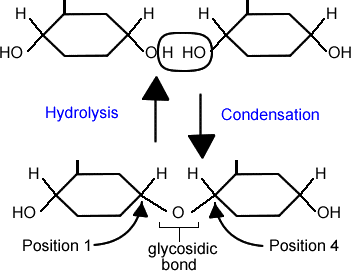 - Explain the formation and breakage of glycosidic bonds
Making Disaccharides
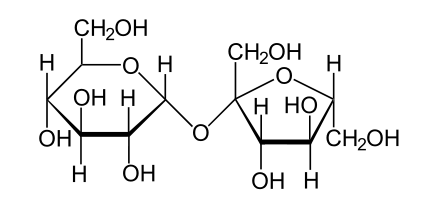 Sucrose
Fructose + Glucose
Lactose
Glucose + Galactose
Maltose
Glucose + Glucose
Sucrose
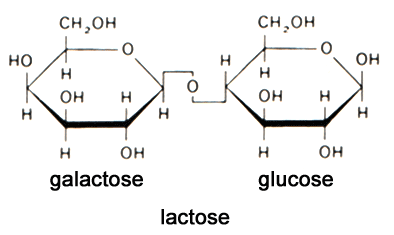 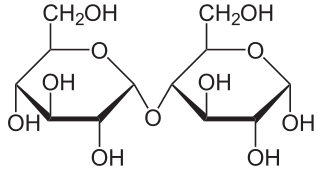 Maltose
PAG9
Qualitative Testing: Food Tests
You will need in your lab book: 
A method for one of the food tests
Results tables for all the food tests
Photos of all the food tests

To be completed by the end of lesson 6 biological molecules
- Carry out benedict’s test for reducing sugars
PRACTICAL: Activity 19
What is the colours of the positive and negative test for:
Starch?
Glucose?
Practical Skills: Evaluative
 Analysing experiment
- Carry out benedict’s test for reducing sugars
Reducing sugars (Benedict’s test) PAG9
Add sample to a test tube
Add Benedict’s solution and put in a water bath, heat sample.
Positive test will show a brick red and a range of colours between depending on amount.
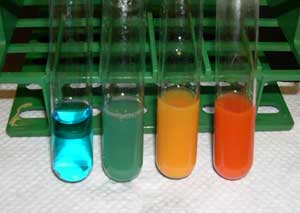 - Carry out benedict’s test for reducing sugars
NON-Reducing sugars (Benedict’s test) PAG9
Add sample to a test tube
Add HCl, heat for 5 mins
Sodium hydrogen carbonate to neutralise
Add Benedict’s solution and put in a water bath, heat sample.
Positive test will show a brick red and a range of colours between depending on amount.
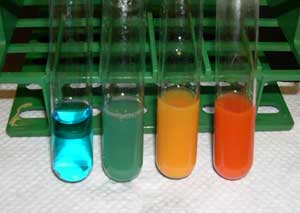 - Carry out benedict’s test for reducing sugars
Starch (iodine solution) PAG9
Add sample to a well in a spotting tile
Add iodine solution to the well
Positive result will show a colour change from orange/brown to blue/black
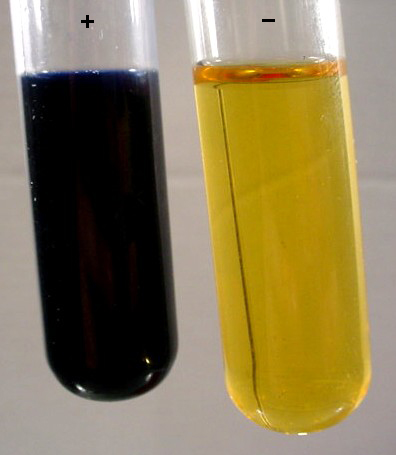 - Compare alpha and beta glucose molecules
- Describe the ring structure and properties of glucose and ribose
- Compare hexose and pentose monosaccharides
- Explain the formation and breakage of glycosidic bonds
- Carry out benedict’s test for reducing sugars
Plenary: Quick Quiz
Sketch alpha and beta glucose in their simplest form to show their structural differences




What type of reaction forms a glycosidic bond?
Condensation
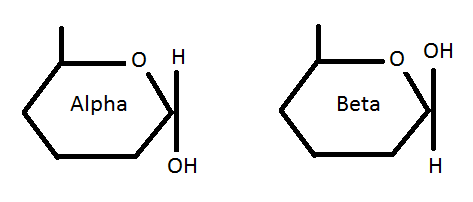 - Compare alpha and beta glucose molecules
- Describe the ring structure and properties of glucose and ribose
- Compare hexose and pentose monosaccharides
- Explain the formation and breakage of glycosidic bonds
- Carry out benedict’s test for reducing sugars
Plenary: Quick Quiz
Sketch in full the alpha glucose structure




What is lactose an example of?
Disaccharide
What monosaccharides are sucrose made from?
Glucose & Fructose
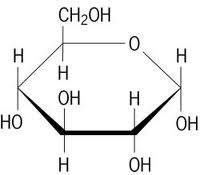 Homework
Write up practical in lab book, must include:
method for Reducing Sugar
Results for reducing sugar and iodine test
Photos of results
Extension: Group TasK
Make 2 alpha glucose molecule and join them together by a glycosidic bond to make maltose
Get your teacher to check your model
Join your maltose model with another groups’ to make amylose